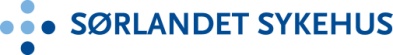 Tilbake
Pasient/pårørendeinformasjon og -opplæring
Velkommen til 
ortogeriatrisk enhet
Pasientveiledning lårhasbrudd